Этих дней не смолкнет слава
Встреча с ветеранами ВОВ и тружениками тыла в преддверии Дня Победы
Торжественная линейка
Уроки мужества
Ребята слушают с большим вниманием.
Рассказ о взятии Берлина. До победы считанные часы.
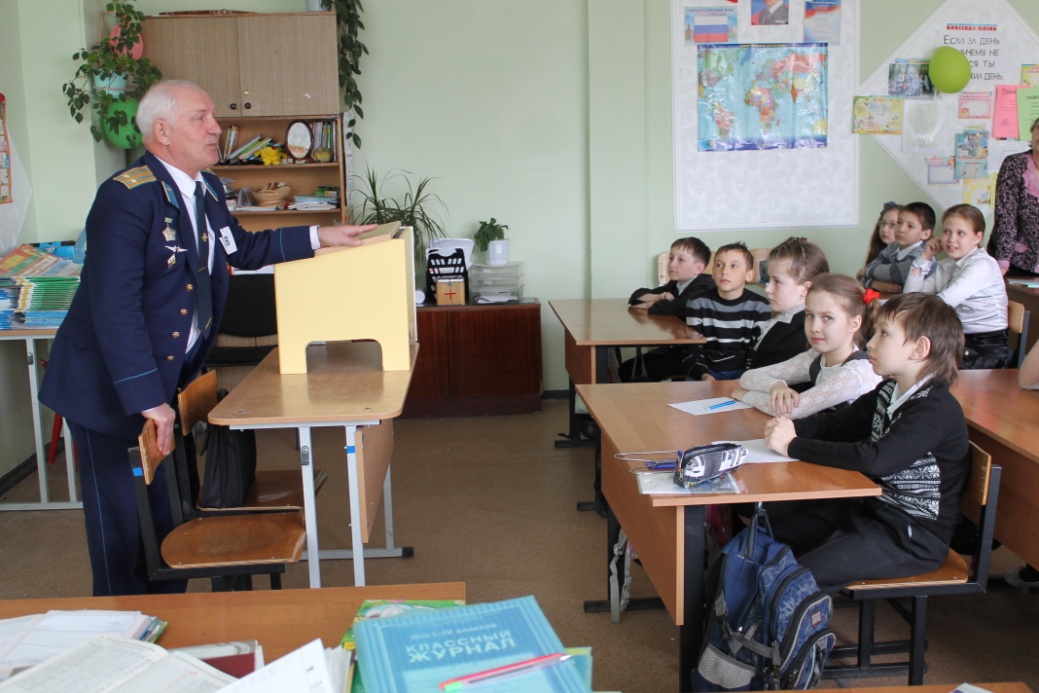 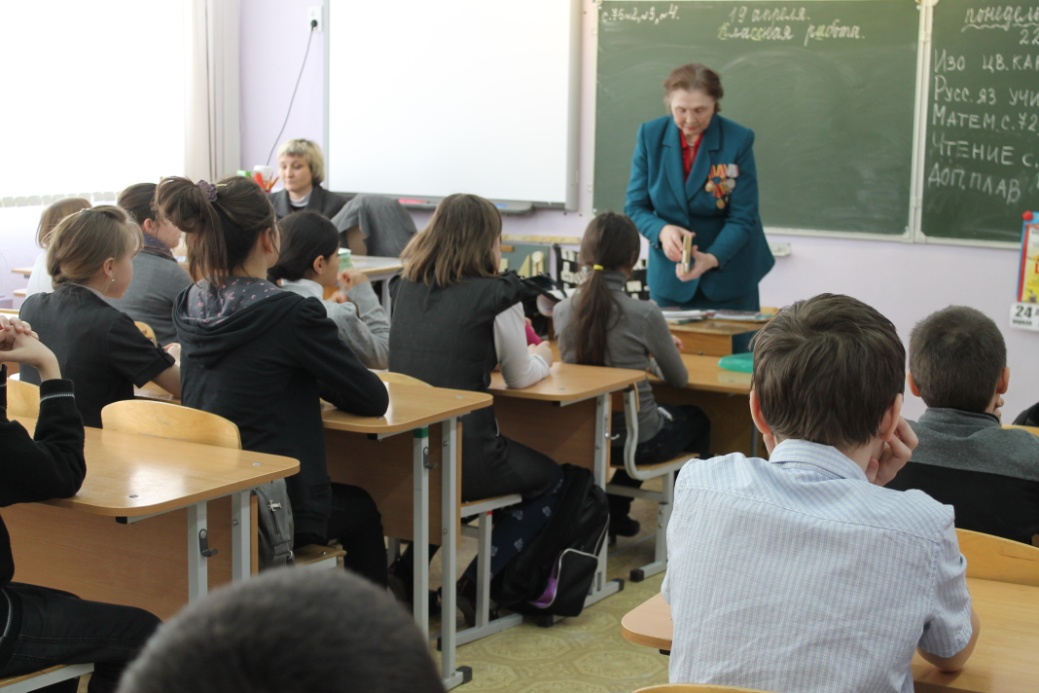 Уроки мужества
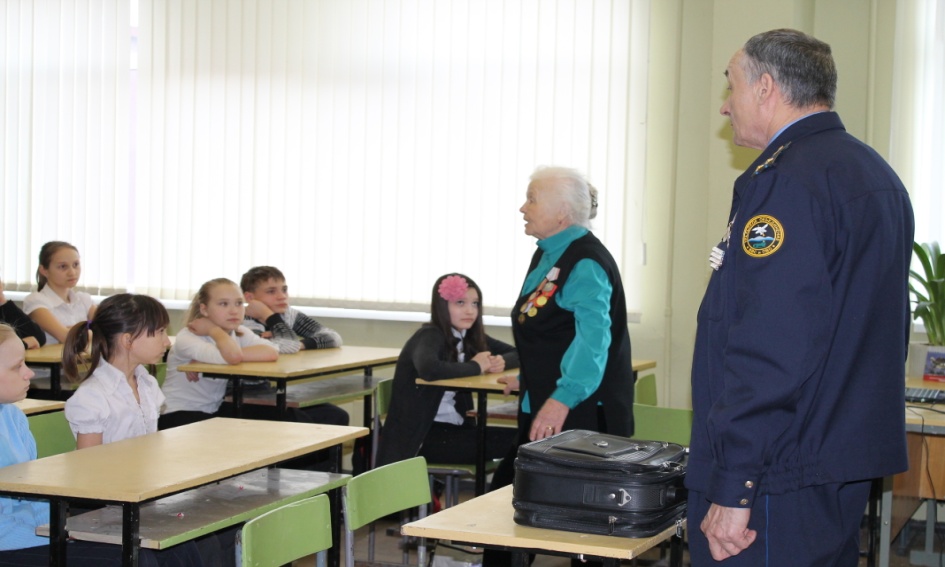 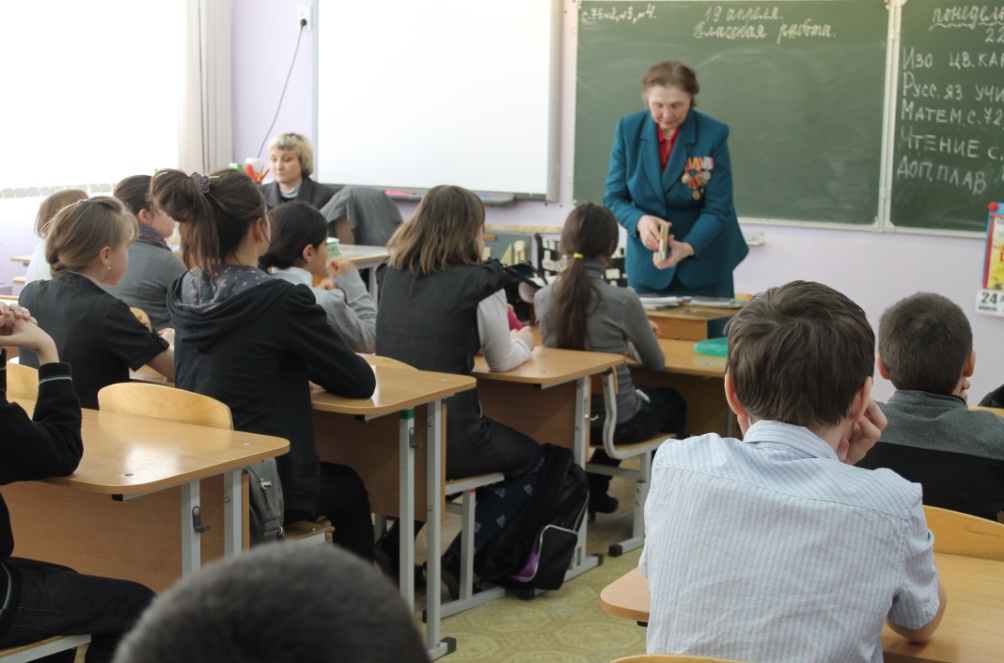 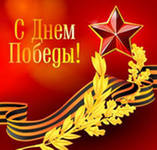 Потомкам – чтить отцов своих заветы.И ярче дня не будет на Земле,  Чем этот день – великий День Победы,Цветком возросший в пепле и золе.
Фото на память
О таком событии вряд ли забудешь